College Success
Module 2: Learning Theories and Strategies
[Speaker Notes: Cover Image: "Graduacion." Authored by: Melissa B. Cortez. Provided by: Unsplash. Located at: https://unsplash.com/photos/rG0O-qJ7-Q0. Content Type: CC Licensed Content, Shared Previously. License: CC0: No Rights Reserved.]
The Role of Memory
Knowing What to Know
Strategies to help you study:

Think about concepts rather than facts
Take cues from instructor
Look for key terms 
Use summaries
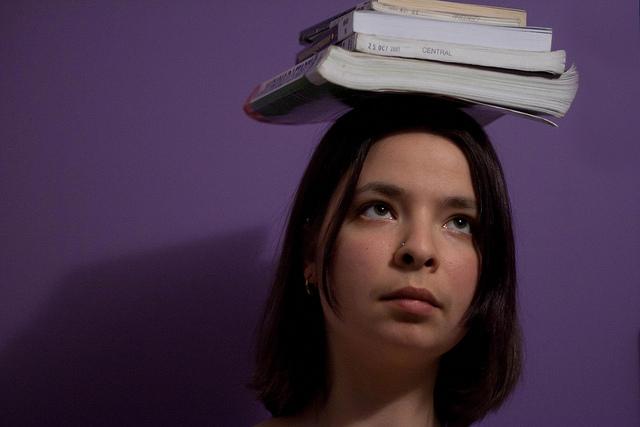 [Speaker Notes: From the text:
Think about concepts rather than facts (how or something works)
Take cues from instructor: pay attention to what they write on the board
Look for key terms: can help remember larger concepts
Use summaries: see whether you grasp elements of readings
Image of balancing books. Authored by: Judit Klein. Located at: https://flic.kr/p/8HTiar. License: CC BY-ND: Attribution-NoDerivatives]
Short and Long-Term Memory
People forget 80% of what they learn only a day later.

Strategies to Remember:
Start reviewing new material immediately
Study frequently for shorter periods of time: avoids needing to cram and feeling overwhelmed
Use repetition: spend enough time on important concepts and practice often
Strengthening Your Memory
Strategies that can aid memory:
Incorporate visuals
Create mnemonics
Get quality sleep 
Connect new information to old information
[Speaker Notes: From the text:
Incorporate visuals: Use note cards, concept maps, highlighted texts, makes information more manageable.
Create mnemonics: Have memory devices that help students retain information while only remembering phrase or letter pattern.
Get quality sleep: Keep in mind that your brain needs to rest after being exercised.
Connect new information to old information: Take what you already know and use it as a foundation for learning newer information.]
Active Learning
Active Learning in Class
Active learning happens when students participate through activities that enhance learning.
Group projects, discussions, and writing are examples.
Class discussions: help students stay focused, hear voices other than instructor
Writing assignments: papers or journal entries that help students review what they just learned
Student-led teaching: true test of whether students understand concepts
Active Learning on Your Own
Lectures are the most pervasive teaching format. It’s an efficient way for instructor to control content, organization, & paceEffective study strategies:
Write in books 
Annotate your text
Write a brief summary
Create mind maps
[Speaker Notes: From the text:
Lectures have quite a few drawbacks:
Students have a hard time paying attention from start to finish
Adult learners need opportunity to practice new skills and content
Instructors speak 100-200 words per minute while students only hear 50-100 of them
Retain 70% of information during first 10 minutes, and only 20% during the last 10 minutes]
Active Learning on Your Own (cont.)
Additional ways to engage in active reading and learning:
Work when fully awake
Read with pen or highlighter
Interact with ideas in margins
Think about context, audience, purpose, how is it organized, tone, tools used, thesis
Foster attitude of intellectual curiosity
Ice Breaker: Active Learning
Megan is currently taking two classes: Geology 101 and Introduction to American literature. In her geology class, the instructor lectures for the full class time and gives reading assignments. In Megan’s literature class, however, the instructor relies on whole class discussions, small group discussions, and occasionally even review games. Megan enjoys her literature class, but she struggles to feel engaged and interested in geology.

What strategies can Megan use to stay motivated and involved in both of her courses?

***Web students: Please fill out this Ice Breaker in the discussion board on your Blackboard Course Shell
[Speaker Notes: Guide students back to reviewing this page to help advise Megan.]
Learning Theories
Thinking and Thought
Thinking: the mental process you use to form associations and models of the world. 

When you think, you manipulate information to form concepts, to engage in problem-solving, to reason, and to make decisions.


Thought: the act of thinking that produces thoughts which arises as ideas, images, sounds, or even emotions.
Metacognition: Thinking About Thinking
Reflected in day-to-day activities such as realizing one strategy is better than another to solve a problem. 
		
It is the ability to think about what you know and how you know it.

Used to make decisions about how to approach new problems or how to learn new information. 

Uses self-regulatory mechanisms like planning ahead, monitoring your progress, and evaluating your own effectiveness in learning


Example: Making the conscious decision to put cell phone where you cannot see or hear it or turn it off completely while studying. In doing so you regulate your use of phone to help you be more successful in preparing for an exam.
The Power of Thought
The act of thinking – just thinking – can affect not only the way your brain works but also its physical shape and structure. 

The Scientific Power of Thought








Video can also be accessed at this link:
 https://youtu.be/-v-IMSKOtoE
Learning Objectives: Blooms Taxonomy
Blooms Taxonomy divides the cognitive domain of learning into six main learning skill levels.

Simplest to most complex:
Remembering: recall specific facts
Understanding: grasp meaning of instructional materials
Applying: use information in new situation
Analyzing: take apart known and identify relationships
Evaluating: examine information and make judgements
Creating: use information to create something new
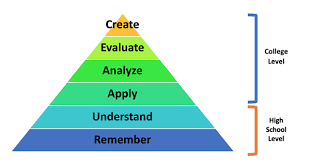 Model of Strategic Learning
“Strategic” suggests the execution of a carefully planned strategy to achieve specific goal.

The Model  for Strategic Learning incorporates:
Skill: this refers to the learner’s content knowledge, awareness of strengths 	and weaknesses, goal-setting, active listening, note taking.
Will: refers to learner’s state of mind including motivation, feelings about 	learning (anxieties, excitement, joy), and level of commitment
Self-regulation: time-management, seeking assistance, emotional control
Academic environment: access to support services, requirements for class 	assignments, teacher expectations.
Complete the following before next class:
Discussion: Ice Breaker: Active Learning (Web only)
Assignment: Blooms Taxonomy